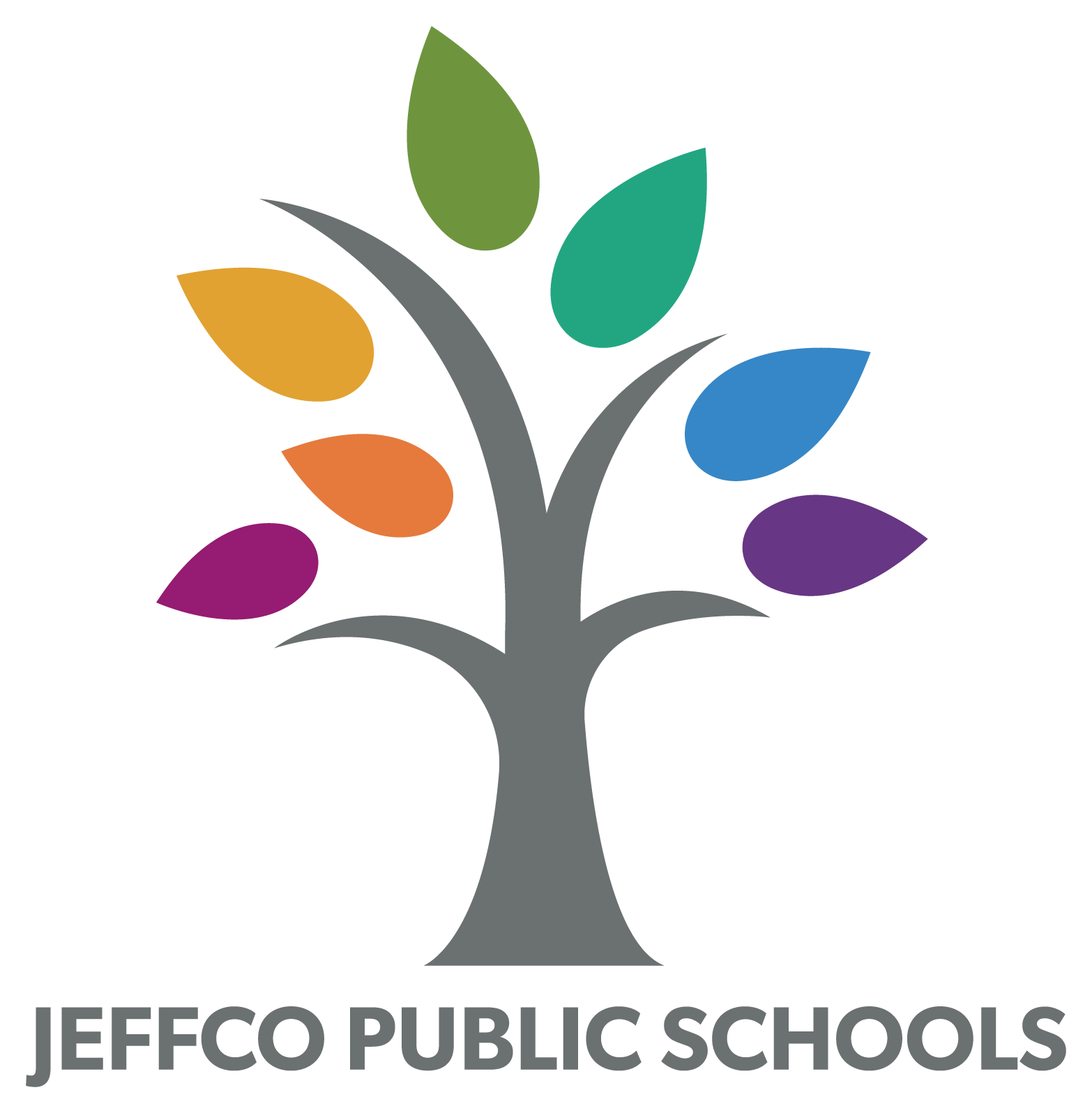 FCB-Recommendation
Created by Superintendent’s Staff
Presentation to Conifer Rotary Club Tuesday, September 6, 2022
FCB refers to Board Policy F (Facilities Planning and Development) code CB
1
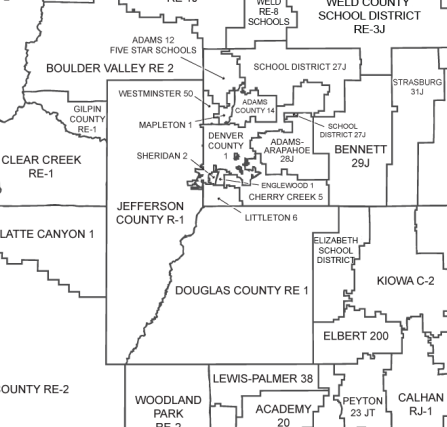 Jeffco Public Schools
Jeffco is the second largest school district in Colorado, serving 8% of all the K-12 students in Colorado 

Jeffco has 157* schools on 168 campuses

The school district is divided into 17 articulation areas
*Includes charter schools, Jeffco has 142 district-managed schools
2
[Speaker Notes: Mention largest employer here as well, based on conversation with Jansen in regard to public/private.]
Jeffco’s Unique Context
Colorado saw a decline of 30,000 students who did not enroll in K-12 schools after COVID. According to the Colorado Department of Education, Jeffco saw the largest decline in student population. The district lost more than 5,000 students between 2019 and 2022.
3
Jefferson County Census and Demographic Data
The 2020 Census shows a population increase in Jefferson County of 55,854 residents from 2000 to 2020.
In the same time, the population of school aged children (5-19) decreased by 29,918 between 2000 and 2020. 
In addition, the under age 5 population has decreased and, in 2020 the lowest number of births was recorded in 15 years
4
[Speaker Notes: 2001 was the height of our enrollment - we’ve declined fairly steadily since that time, with the majority of the decline being since 2017.]
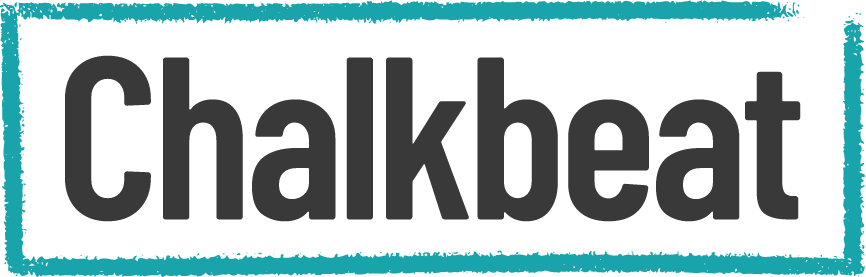 Enrollment losses in cities prompt talk of school closures | By Matt Barnum  Apr 26, 2022
New York City, the country’s largest district, has 938,000 students, down from 1,002,000 before the pandemic. 
Los Angeles’ enrollment fell to 430,000 students this year, from 474,000 in 2019 and over 700,000 in the early 2000s. 
Chicago currently has 330,000 students, compared to 355,000 before the pandemic.
Over the last couple of decades, declining enrollment — prompted by population shifts and the growth of charter schools — has prompted rounds of school closures in cities including Chicago, Detroit, Oakland, and Philadelphia.
The pandemic accelerated those declines and city districts have continued to lose students this year even as suburban and rural districts have started to gain them back.
5
[Speaker Notes: We’re not alone]
A new poll from Education Next, an education policy publication, found that enrollment in public schools in the United States has dropped by 4 percent over the last two years. That 4 percent decline represents nearly 2 million students.
Source: https://thehill.com/changing-america/enrichment/education/3604392-nearly-2-million-fewer-students-have-enrolled-in-public-school/
6
Jeffco’s Enrollment Reality
Jeffco has capacity to serve 96,000 students in traditional district-managed schools and we currently serve 69,000* students in these schools. 
In May 2022, we shared with the Board that there were 49 elementary schools with student population under 250 and/or a building utilization of 60% or less that combined have 10,600+ empty seats
Two elementary schools in the last two years have been closed in the Spring (off-cycle from EnrollJeffco) due to unsustainable student enrollment (20/21 Allendale and 21/22 Fitzmorris)
*2021 October Count
7
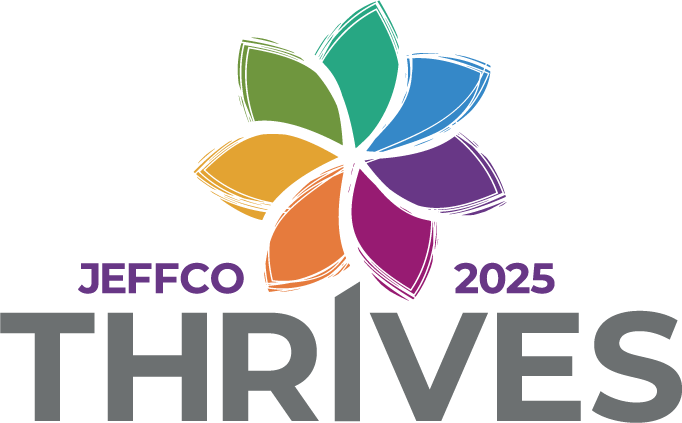 VISION
Our vision is for Jeffco Public Schools to be a thriving district where all students achieve their biggest dreams.
MISSION
Our mission is to provide a world-class education that prepares all Jeffco students for bright and successful futures locally and globally.
VALUES
Focus on Students
Excellence
Equity
Integrity
Belonging
8
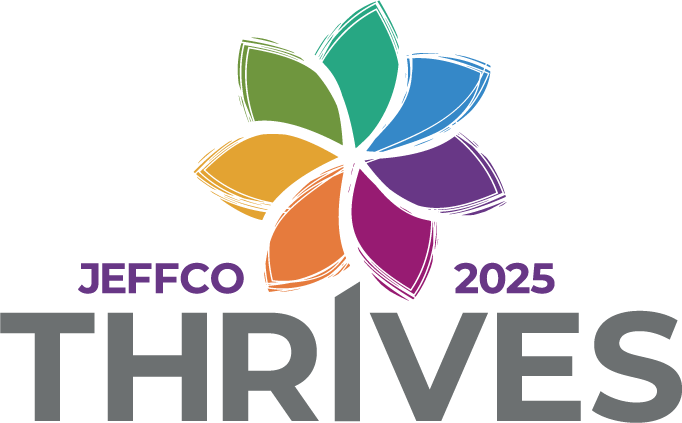 Our Learners: Our Future

Two Goals:

All Jeffco students experience a culture of instructional excellence.
All Jeffco students have extraordinary student experiences that recognize their strengths, challenge them to improve, and support them to succeed.
Four Priority Areas
Our Learners: Our Future
Our People: Our Strength
Our Operations: Our Foundation
Our Communities: Our Legacy
9
Laying the Foundation 
in 2022-23 School Year: 
Creating the Conditions to Thrive with Major Initiatives that Span All Priorities
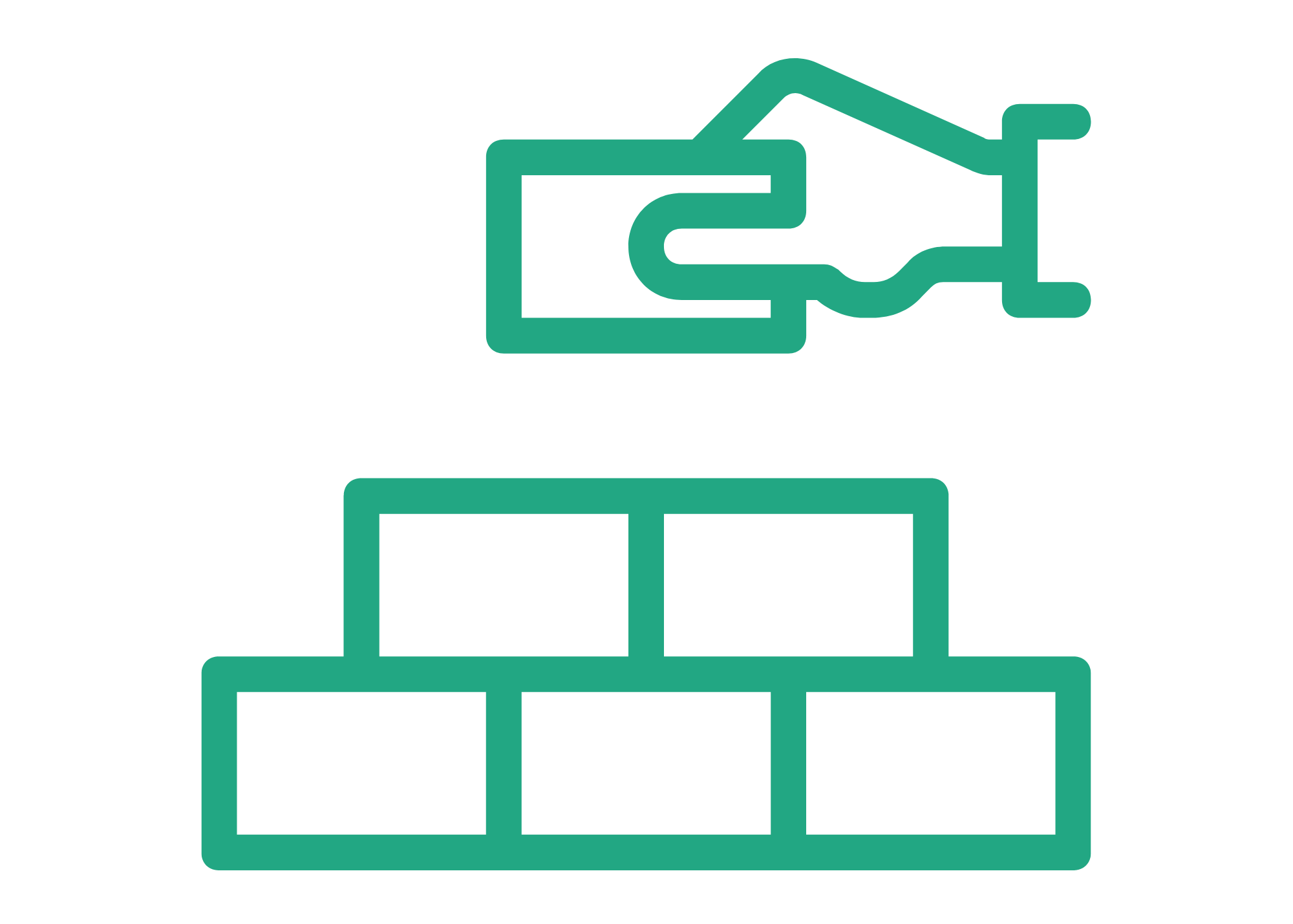 Healthy & Equitable Start Times
Regional Opportunities for Thriving Schools
Develop a Thriving and Inclusive Culture Aligned with the District’s Values
Implement a data Dashboard
10
Creating the Conditions
to Thrive Requires Change
Consistency that lays a foundation for student and teacher learning
Fewer, but more robustly resourced schools
A culture where people not just survive, but thrive
Real-time, actionable data at our fingertips
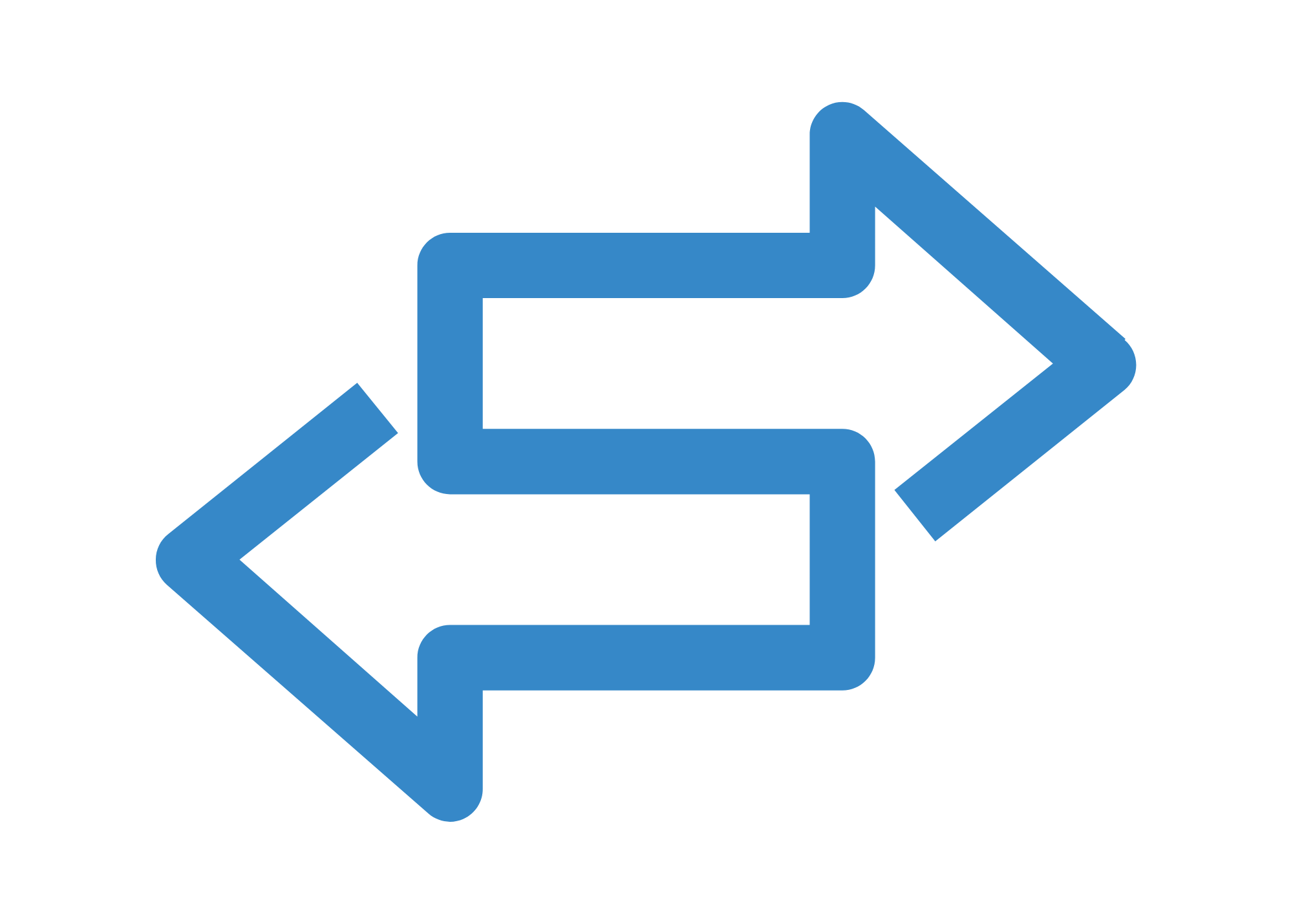 11
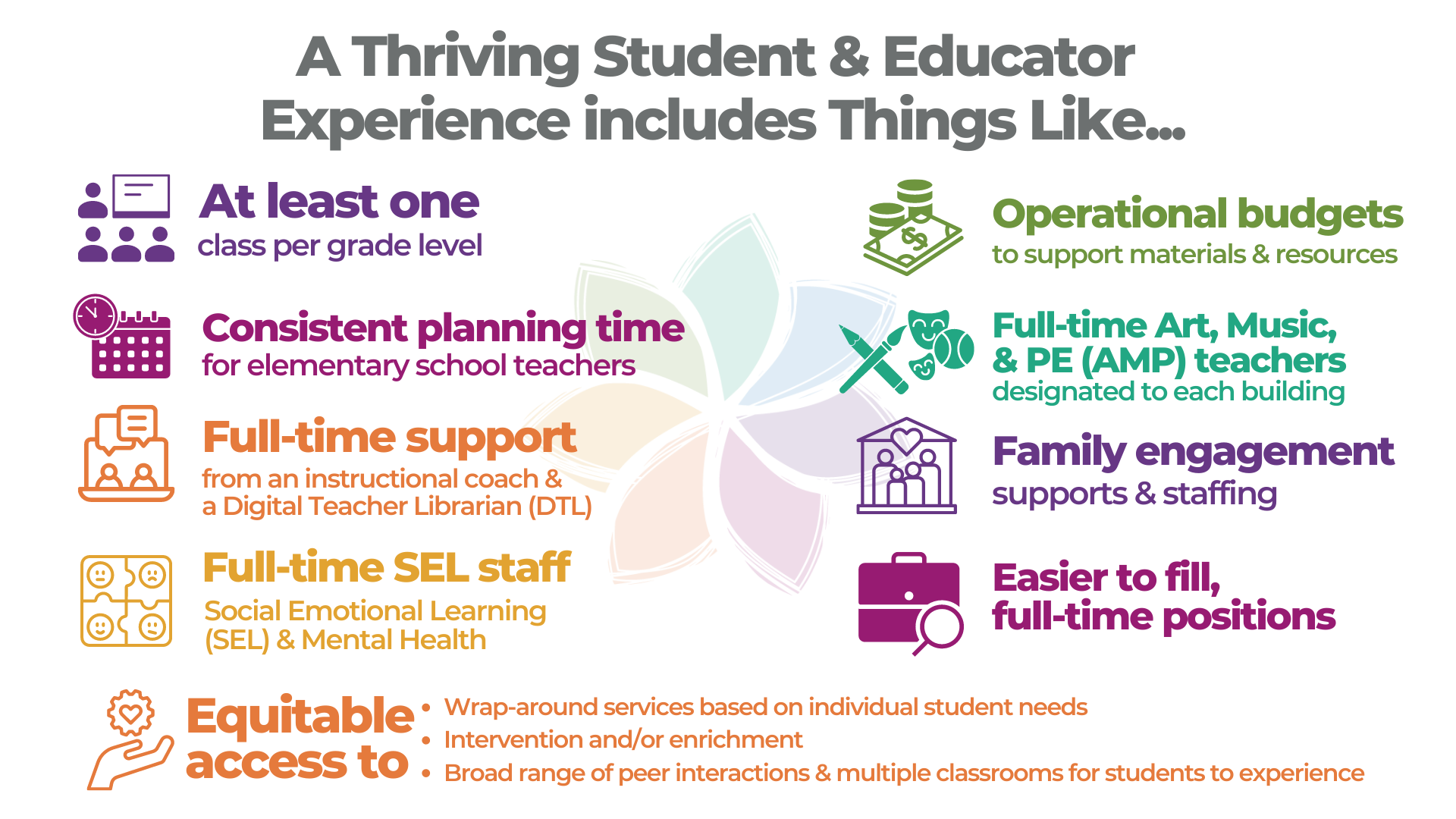 12
To be a thriving district where all students achieve their biggest dreams we must build on our many bright spots and confront our challenges through the lens of opportunity.
13
A Call to Action: Regional Opportunities for Thriving Schools
Regional Opportunities for Thriving Schools is an initiative that was devised in the Spring of 2022 to respond to the Board’s request for a comprehensive plan to ensure thriving schools with enrollment to support extraordinary student experiences across our district.
14
Phase I Regional Opportunities for Thriving School Scope:
In Scope: 
Jeffco district-managed elementary schools (K-2, K-5, and K-6)
Out of Scope:
Use of facilities (begins January 2023)
Secondary schools, including K-8 (begins January 2023)
Adjusting school boundaries (beyond the consolidated schools) and articulation areas, districtwide
15
Fall 2022 Timeline:
On June 30, 2022, the Board of Education received access to a public dashboard on district-managed elementary schools providing data aligned with Policy FCB; receipt of this report was the first step in the process that anticipates a November 2022 Board vote.
August 25: Staff’s Recommendation 
September 6 - October 21: School-based community engagement on transitions
October 24 - 27: Public Comment
November 10: Board Vote
16
The Why
According to the state demographer, the number of school-aged children in Jeffco peaked in 2001
More than one third of our elementary schools were built between 1946 - 1964 in the height of the baby boom
On average, excluding mountain schools, our elementary schools are 1.3 miles apart today
On average, 45% of families choice out of their neighborhood elementary school and 38% choice in*
*Based on 2021-22 EnrollJeffco data
17
[Speaker Notes: 36.6%]
The Why
There are significant inequities in per-pupil funding at our elementary schools
18
The Challenge: 2018 Bond Investments
Jeffco has spent $16,395,891—2% of all 2018 bond-funded projects—in the schools recommended for consolidation
Additionally these schools have received grants and gifts of support from community organizations 
$12.2M in projects deferred by the superintendent due to low enrollment and pending consolidation decisions
19
[Speaker Notes: Bergen Meadow, Campbell, Molholm, Glennon Heights, Colorow, and Thomson, Parr, and Peiffer are the three schools were projectes were deferred]
The Challenge
There are families who were impacted by the Allendale and Fitzmorris closures, who will be impacted again 
There are staff members who have been through previous school closures, who will be impacted again
Many of the closing schools are walk-only schools. While schools they are paired for consolidation are in close proximity, busing may be required
While we can offer students the opportunity to move with their peers, we cannot guarantee that for our staff
20
[Speaker Notes: 13 families will be in walk in range (less than a mile from Vanderhoof)
4 families will be offered bussing to Fremont (2 of these families are walk in range to Fremont)
4 families will be offered bussing to Lawrence as that is there boundary school
2 families will be offered bussing to Secrest as that is there boundary school after the consolidation of Peck
2 families will be offered bussing to Vanderhoof
1 family will be walk in range to Thomson
1 family lives out of district - families that choice in will not be offered transportation, they will be offered transportation to their boundary school
Space available ride exist]
The Opportunity: In most cases, we are able to move all students from one school to another, allowing them to remain with their peers in their existing articulation area.
Two small schools can become one, more sustainable and robustly resourced school.
21
The Opportunity
Ongoing Annual Savings: $8.5M to $12M
Schools: school-budgeted staff and materials (efficiencies in staffing and resources due to economies of scale) 
Departments: centrally-budgeted school services and staff that support schools (efficiencies in district staffing and resources due to economies of scale) 
One-time Costs: $1.9M to $3.5M
One-time costs include moving costs, community engagement facilitation, a boundary study, and appraisals
Ongoing costs depend on future decisions on facilities
Capital Savings & Costs (not included and will be separately estimated as decisions are made): 
Savings due to adjusted or reduced operations
Potential costs due to new capital projects for consolidations 
Potential costs for new/expanded programming
1 Assumes 16 elementary consolidations by 24-25
22
Consolidation Criteria—on August 15, 2022 the School had
An enrollment of less than 220 K-2, K-5, K-6 students
OR 
is utilizing 45% or less of the capacity of its facility
AND 
there is an elementary school or schools less than 3.5 miles away that can serve the students from the closing school in the current articulation area*
*Source: EnrollJeffco
23
Consolidation Details
There are two categories for each consolidation: the school that is closing and the new neighborhood school.
Center program locations (or relocations) are addressed.
Preschool sites will be publicly published by articulation area by November 1 as part of a districtwide PK plan for the 2023-24 school year that considers Colorado’s Universal Preschool legislation. 
Middle and high school boundaries will continue to be dictated by address; consolidations do not change this
Transportation policies apply regarding walk/ride distances and crossing major intersections.
Families can choose the new neighborhood school or choice-in to another school.
24
Consolidation Details
The staff at the new neighborhood school will remain there, and staff from the school that is closing will have an opportunity to interview for positions at the new boundary school and other district schools.* 
The principal for the new neighborhood school is named in the consolidation information. 23/24 principal hiring will begin early, in December 2022. 
We are committed to a strong 22/23 school year in all schools and will provide additional supports to schools that are closing, as needed.
*There may be staffing changes in the new boundary school due to staff retirements, probationary status, and staff choice to interview for other positions; JCEA and JESPA agreements will guide the interview/placement process per the agreements
25
Consolidation Scope: November 2022 Vote
On November 10, 2022 the Jeffco Board of Education will take one vote on the following package:
The closure of 16 elementary schools in 12 articulation areas impacting a total of 38 elementary schools.
26
Consolidation Impact
*This includes staff members who are paired to work in more than one location
** K students in K-2 school, K-4 in K-5 schools ,and K-5 in K-6 schools
27
[Speaker Notes: Emory, Molholm, Parr, Thomson, Vivian, and Wilmore Davis are Title I]
The Elementary School Landscape
If consolidations are approved: 
Jeffco will have 67 District-managed elementary schools*
Elementary schools will, on average, be 1.5 miles away instead of 1.3 miles from one another excluding mountain area schools
Source: 2021 October Count
Source: 2022-23 Enroll Jeffco
*This number excludes option schools
**This assumes consolidations involving 38 schools and that new neighborhood schools retain students from closing schools
28
[Speaker Notes: Based on the 83 elementary schools in the report and that we count the bergens as two schools]
Jeffco has capacity to serve 96,000 students in traditional district-managed schools and we currently serve 69,000* students in these schools. If consolidation occurs as recommended, the district will reduce its capacity to approximately 89,000 students.
*Source: EnrollJeffco
29
[Speaker Notes: We will still have capacity for increases in elementary students if that occurs]
August 25, 2022 Recommendation
Note: Center programs are listed only if they are different from the receiving school for all students
*There is existing demand for ECE in the area and no current programs at Fremont or Vanderhoof
30
November 10, 2022 Vote
The District will put forward:
One package recommendation for the closure of 16 elementary schools
A request for BOE support to initiate:
RFP for community conversations on facility use beginning in January 2023
RFP for a study of school boundaries, district articulation areas,  review of school programming (K-12), analysis of bus fees, building utilization evaluation, and choice patterns and trends
Phase 2 of Regional Opportunities for Thriving Schools launching in January 2023 with adding secondary schools to the FCB dashboard with the intent of bringing forward a recommendation to consolidate secondary schools including K-8 in Fall 2023 (new criteria will be developed for Phase 2)
31
Barring unforeseen circumstances that further accelerate enrollment declines, this recommendation should level-set elementary schools. We do not anticipate an additional district-wide consolidation recommendation for elementary schools (K-5 or K-6) in the near future.
32